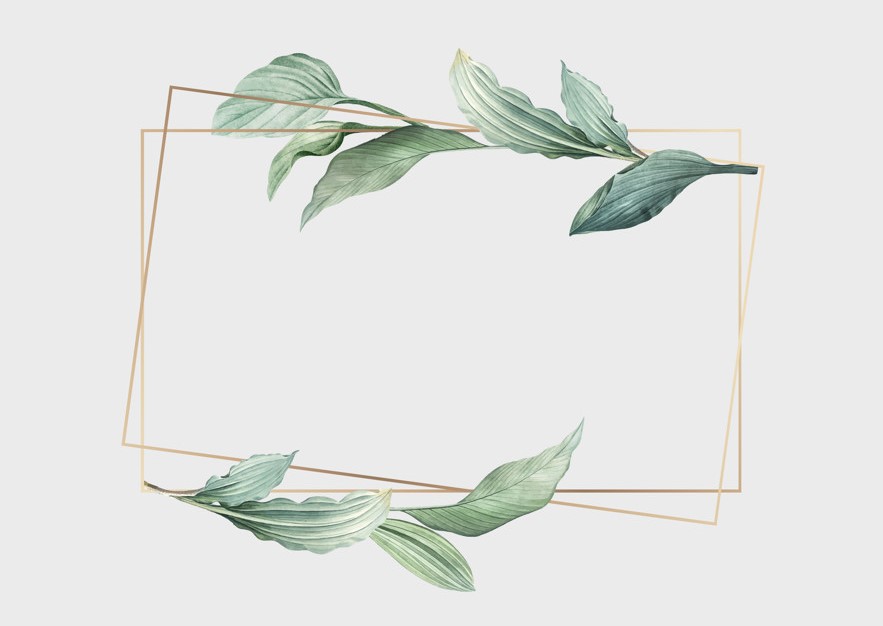 COMMERCIAL
6S管理培训课件
ADD YOUR TITLE HERE.ADD YOUR TITLE HERE.ADD YOUR TITLE HERE
演讲人：xiazaii   时间：20XX.X.X
清       洁
04
点击此处更换文本，点击此处更换文本 ，点击此处。
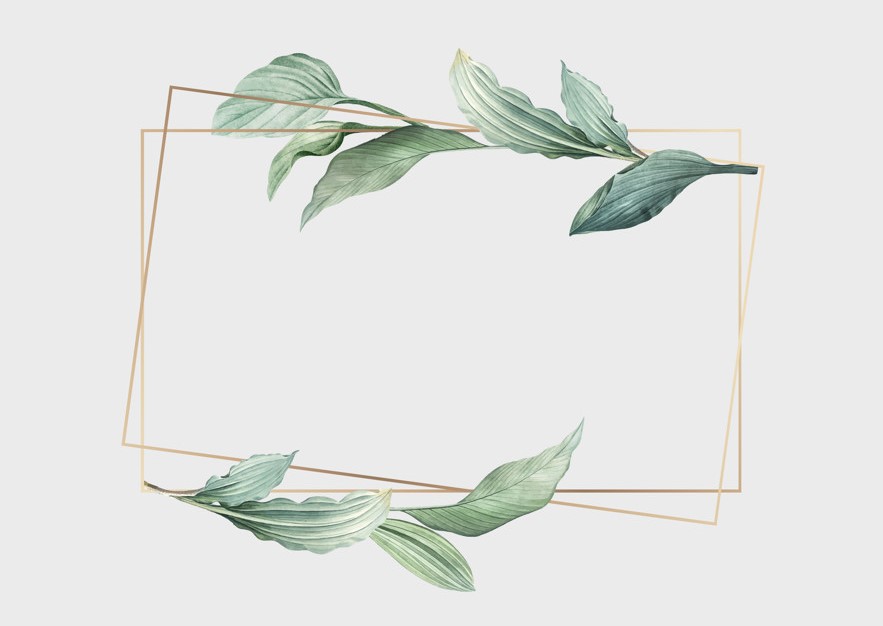 教      养
05
点击此处更换文本，点击此处更换文本 ，点击此处。
安       全
06
CONTENTS
整   理
01
点击此处更换文本，点击此处更换文本 ，点击此处。
点击此处更换文本，点击此处更换文本 ，点击此处。
整      顿
02
点击此处更换文本，点击此处更换文本 ，点击此处。
清      扫
03
点击此处更换文本，点击此处更换文本 ，点击此处。
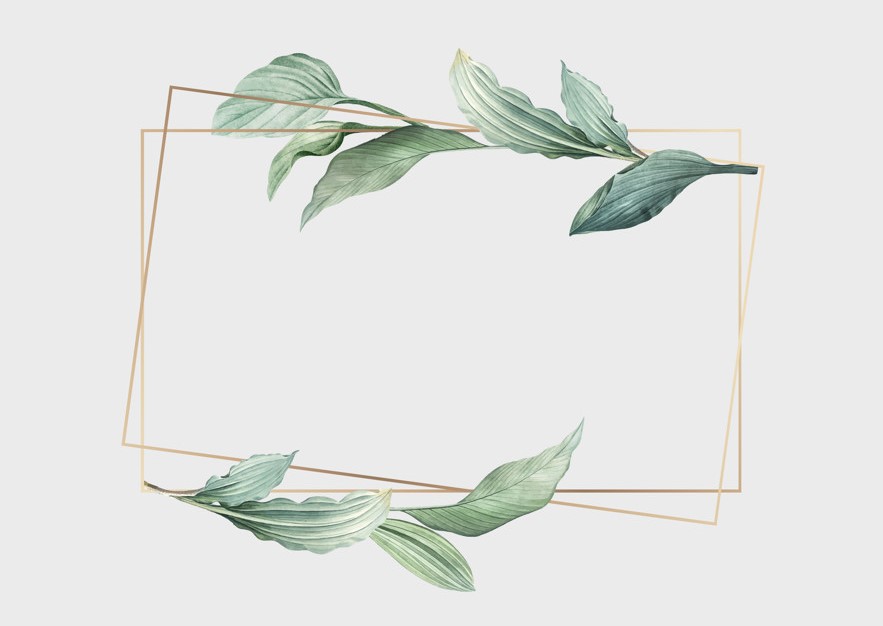 1
整     理
点击输入您的文字内容，点击输入您的文字内容，点击输入您的文字。
点击输入您的文字内容，点击输入
整理的实施要领
按基准清除不需要的物品
201X
全面检查
201X
决定不需要物品的处理方法
201X
制定“要”和“不要”的判别基准
201X
每日自我检查
201X
请您把如下东西请出工作台
请您把如下东西请出办公室
请您把如下东西请出仓库
请您把如下东西请出车间
由设备拆下的包装箱、私用车辆、与生产无关的旧物品、运动器具、旧的无用家具、垃圾、废报纸杂志、废零件…...
报纸、杂志、茶杯、无用书籍、扑克、书包、围巾、……
外衣、私用物品、饭盒、水果、点心、运动鞋、棋类……
垃圾、废包装箱、废弃物、生活用品、个人用品、……
扔掉或
保存在远处
过去一年都没有使用的物品
在过去的6~12个月中，只使用一次以上的物品
保存在工作区域的中间位置
在过去的2~6个月中，只使用过一次的物品
一个月使用过一次以上的物品
保存在工作现场附近或随身携带
一周要使用一次的物品
每天都要使用的物品
每小时都要使用的物品
110+
30+
80+
调查家底
制定标准
意识培训
集中行动
废物处理
相互检查
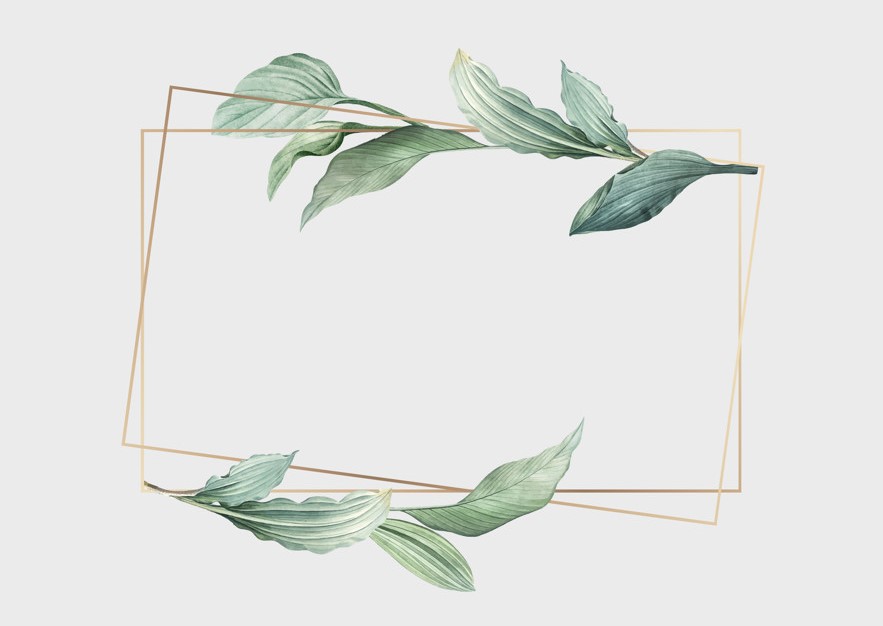 2
整     顿
点击输入您的文字内容，点击输入您的文字内容，点击输入您的文字。
点击输入您的文字内容，点击输入
必要的物品按需要量、分门别类、依规定的位置放置，并摆放整齐，加以标识。
避免寻找时浪费时间
物品摆放一目了然（在库数量多少清楚明了，消除积压）
工作场所整齐、有序（工作好心情）
整顿目标
对于放置处与被放置物，都要想办法使其能立即取出使用
整顿要形成不明白的人能立即取出所要的东西的状态
要站在新人、其它现场的人的立场上来看，使得什么东西该在什么地方更加明确
另外，使用后要能立即恢复到原位，没有放回或误放了马上就可以知道
使无用时间最小化
规定放置场所（定置）
规定放置方法
1.只存放有用的；
2.依使用频率，来决定放置场所和位置；
3.人机工程学；
1.简单、易行；       
2.分类放置，同类集中；
3.取拿方便
遵守保管规则
确定放置容量（定容）
1.定置、定容、定法标准化；
2.标准内容醒目化；
3.确定维持规定的方法；
1.位置离工作现场远近；
2.日使用频数多少；
3.搬运易繁程度；
整顿四原则
仓库场地布置总体规划，物料、物品放置应有总体规划
工人工作台面应整齐   文件、记录等物品放置应有规划
01
02
2
1
不同的生产线、工序应设牌标识
物料架要清洁
03
04
4
3
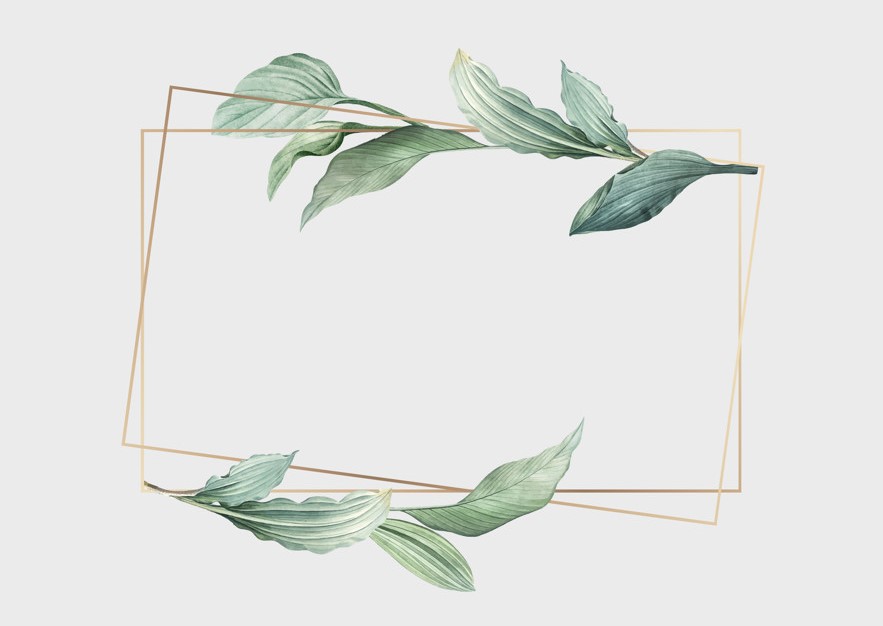 3
清     扫
点击输入您的文字内容，点击输入您的文字内容，点击输入您的文字。
点击输入您的文字内容，点击输入
清除工作场所的脏污（灰尘、污垢、异物等），并防止脏污的再发生，保持工作场所干净亮丽。
保持令人心情愉快、干净亮丽的工作环境
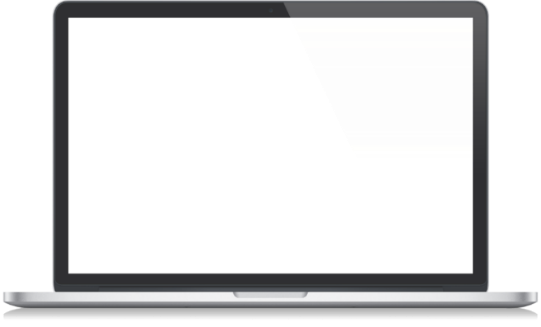 减少脏污对品质的影响
消除微小的缺陷，排除隐患
清扫的实施要领
调查污染源，予以杜绝和隔离
建立清扫责任区
（室内、室外、公用设备）
建立基准，保持制度化
执行例行清扫，清理脏污
寻找污染源，实施改善
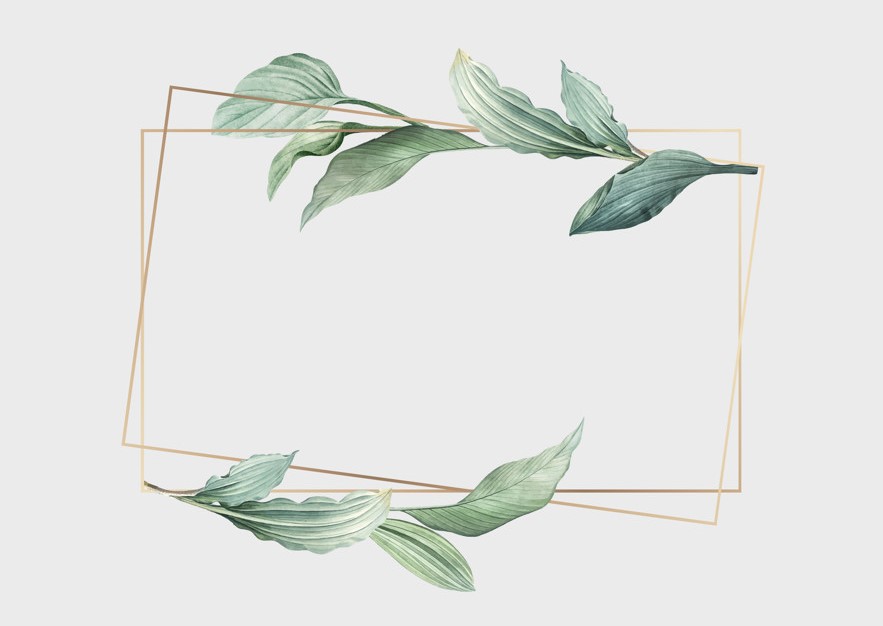 4
清     洁
点击输入您的文字内容，点击输入您的文字内容，点击输入您的文字。
点击输入您的文字内容，点击输入
将前面3S（整理、整顿、清扫）的做法制度化、规范化，并贯彻执行及维持，意即“标准化”。
维持前面3S（整理整顿、清扫）的效果
实现6S标准化管理
清洁的目标
落实前面3S工作
制订稽核方法
制定目视管理及看板管理的标准
制定奖惩制度，强化推行
高层主管定期巡查，带动全员重视6S活动
制订6S实施办法
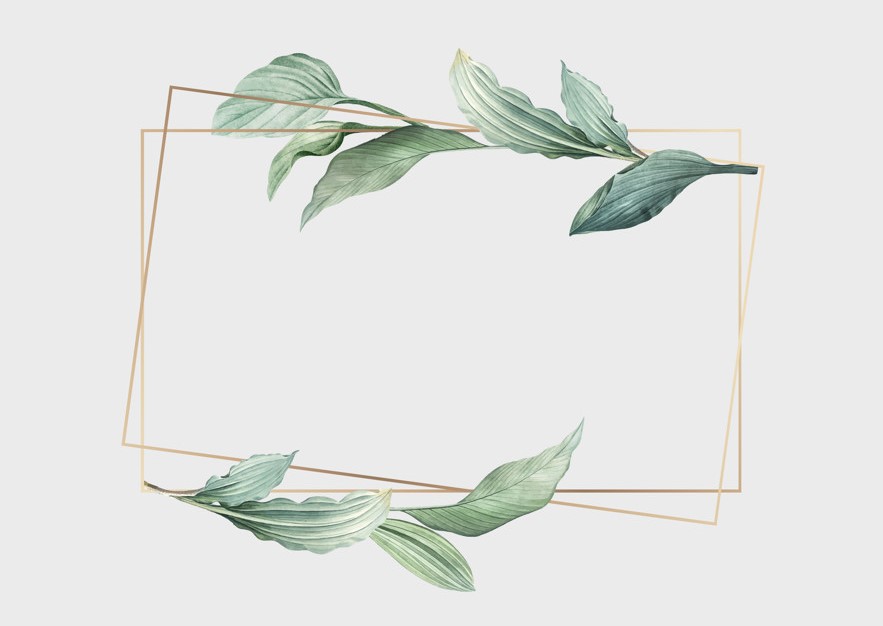 5
教     养
点击输入您的文字内容，点击输入您的文字内容，点击输入您的文字。
点击输入您的文字内容，点击输入
人人依照规定和制度行事，养成好习惯，培养积极进取的精神。
培养具有好习惯、遵守规则的员工
营造团体精神
教养的实施要领
制定礼仪守则
明确共同遵守的有关规则、规定
教育训练，检查与纠正
输入标题
明确服装、仪容等标准
推进各种精神提升活动（早会、礼貌运动等）
“教养”的重点
着装---端庄  
领扣、鞋袜、领带
说话---文明  
脏话、喧嚣、吵闹、耐心
仪表---大方  
化妆、饰物、裸露
行为---礼让  
争抢、粗野、打架
精神---饱满  
委靡、哈欠、睡觉、闭目
举止---文雅  
站象、坐象、走路、起立、吃饭
待人---客气  
寒暄、让路、倒茶、引路
工作---认真  
马虎、草率、应付
5
3
2
1
6
4
01
教养的推行要点
02
制定服装、标识牌、工作帽等识别标准
遵守规章制度
03
04
制定公司有关规则/规定并贯彻实施
推动各种激励活动
制定礼仪守则
教育训练
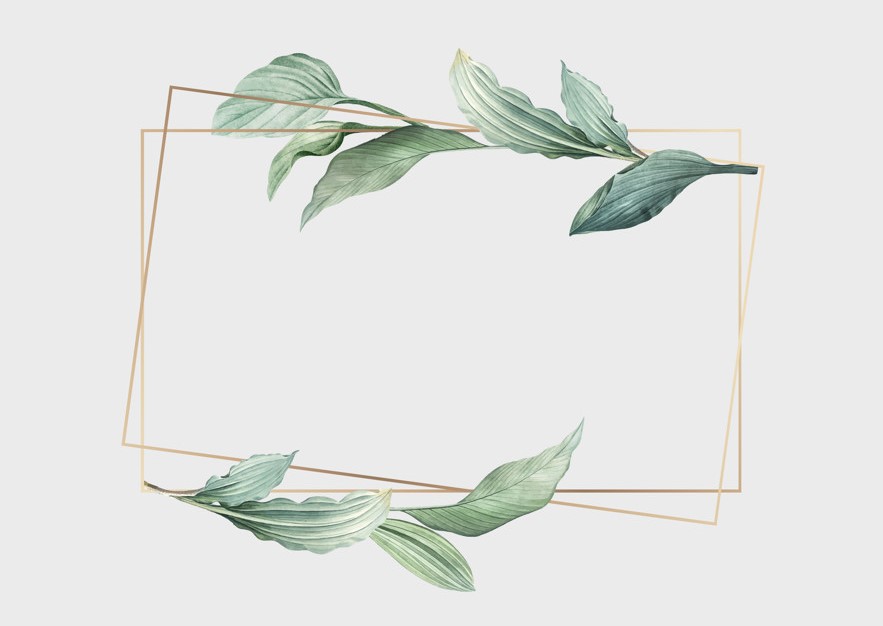 6
安     全
点击输入您的文字内容，点击输入您的文字内容，点击输入您的文字。
点击输入您的文字内容，点击输入
人身安全
产品安全
设备安全
机密安全
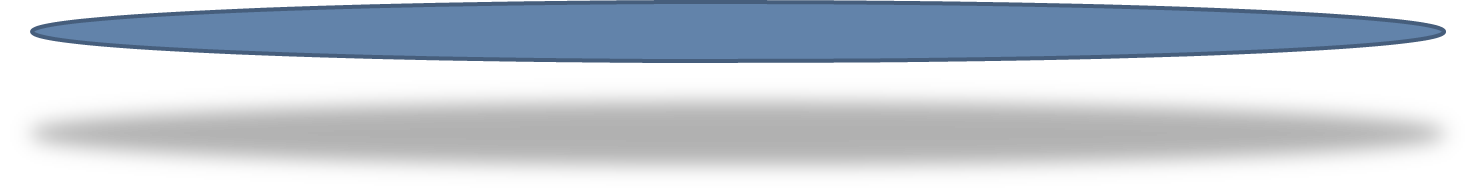 责任到位，提高责任心
员工工作安心，提高生产热情
制度保障，临危不乱
生产顺利通畅，提高生产效率
顾客放心，赢得顾客满意
避免经济损失，降低产品成本
1.乱扔烟头;
2.电焊无安保;
3.电线老化,乱接临时线;
4.瓦斯泄露;
5.电器设备长期通电;
6.电烙铁等不当使用;
7.易燃品保管不当;
8.避雷设施失效;
9.消防设备无效;
10.产品安全设施不当;
11.危险品处铁器击火;
12.人为破坏;
火灾事故
事故隐患举例1
事故隐患举例2：人身事故
操作不当
未能安全作业
1.带电作业
2.起吊不牢
3.摆放不牢
1.带手套作业
2.不带帽作业
3.穿高跟鞋
机械碰伤
化学损伤
1.通道不畅
2.铁器毛刺
3.货物周转碰撞
1.电器击伤
2.食物中毒
3.劳保不当
1.违反操作工艺;
2.程序错误;
5.设备防护不善;
6.设备保养不妥;
01
02
Graphic
Design
Social
Media
事故隐患举例3
3.装卡不牢;
4.电压使用错误;
设备事故
7.设备带病工作;
8.超负荷使用;
03
04
Web 
Design
Affiliate 
Marketing
现场超量存放
库房避雷设施失灵
使用不当
没有分类放置
化学品库房位置不当
化学品摆放不牢
没有消防设施
事故隐患举例4
表示错误
化学品保管
不懂安全环境恶劣知识
运输不当
库房通风\避光不良
人为破坏
水泥产品安全认证
原因: 工艺问题
产品安全
事故隐患举例5
过程控制问题
产品包装问题
商业机密—
01
商业机密—客户、成本、投标要点
产品机密—
02
核心技术、核心工艺、技术诀窍
信息机密—
03
技术情报、竟业动向、采购信息
推进现场安全管理方法
完善应急予案
制定现场安全作业基准
培训员工,实战演习
规定员工着装要求
日常作业管理,日常检查,突击检查
推进6S管理
加强敬业教育,实行人文管理
建立预防火灾,防盗制度
推进现场安全管理方法
防微杜渐,不能因小失大
目视化管理
保障安全设施
奖惩并举
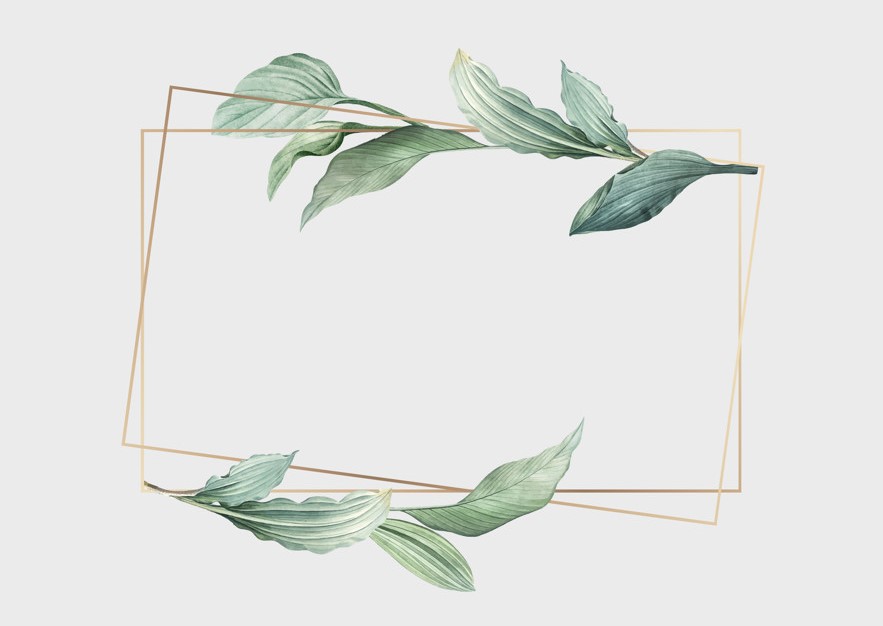 COMMERCIAL
谢谢大家的观看
ADD YOUR TITLE HERE.ADD YOUR TITLE HERE.ADD YOUR TITLE HERE